Как передать показания индивидуального прибора учета
с помощью 
SMS-сервиса
Если вы используете данную SMS-услугу впервые, зарегистрируйте ваш код плательщика. 
Для этого отправьте SMS с текстом: 
«вода кп код плательщика» 
(например, "вода кп 1234567890") на номер 7377.
ШАГ 1.
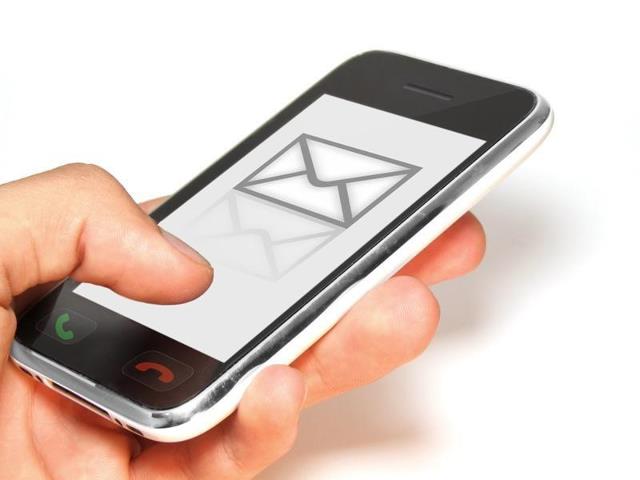 Для просмотра показаний за текущий или предыдущий период, 
отправьте SMS с текстом «вода инфо текущий» или 
«вода инфо поcледний» 
на номер 7377.
ШАГ 2.
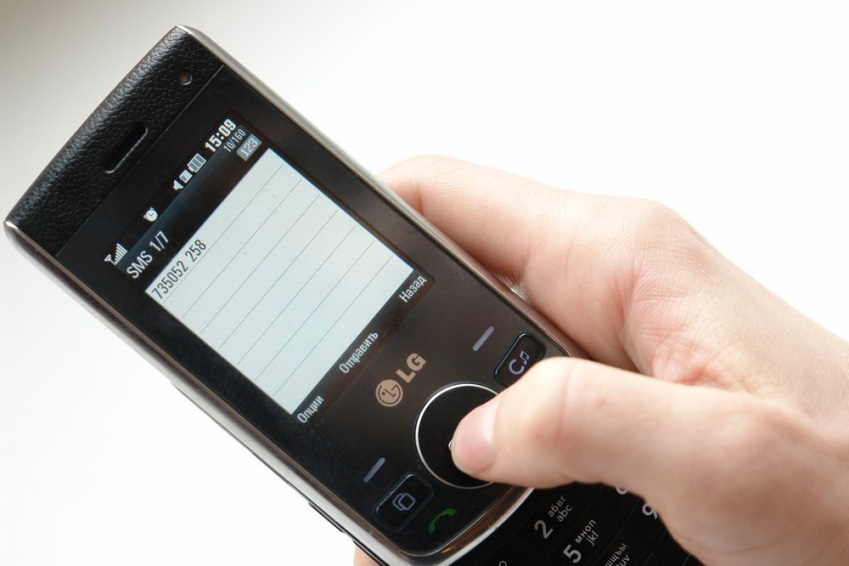 ШАГ 3.
Чтобы добавить показания, отправьте SMS с текстом 
«вода добавить счетчик №1 счетчик №2» 
(например, «вода добавить 10.1 20.3») на номер 7377.
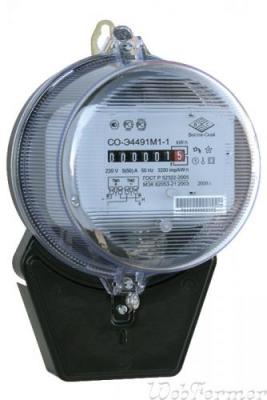 ШАГ 4.
Если в квартире установлено больше 2 приборов учета, отправьте SMS с текстом 
«вода добавить счетчик №1счетчик №2 счетчик №3счетчик №4» 
(например, «вода добавить 10.1 20.3 12.2 19.5») на номер 7377.
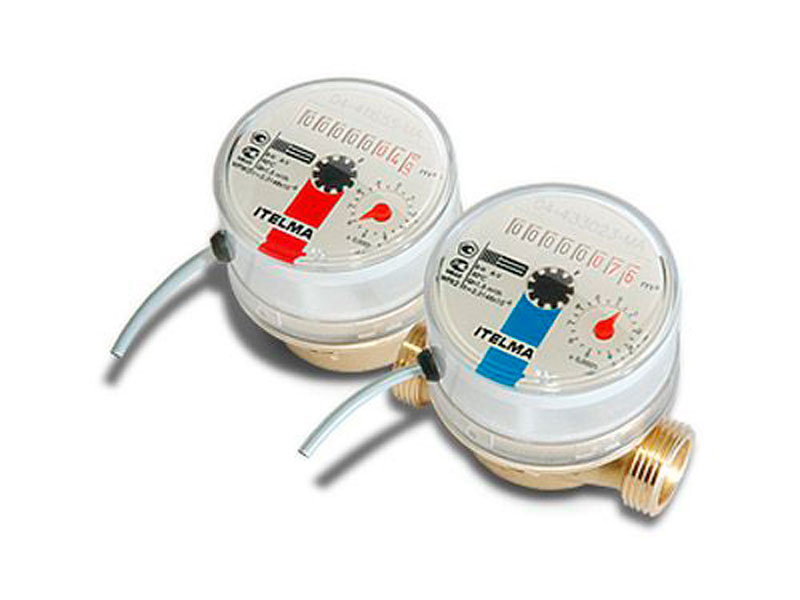 ШАГ 5.
В случае ошибки при вводе показаний, вы можете удалить показания за текущий период, отправив SMS с текстом 
«вода удалить» 
на короткий номер 7377.


Подробнее о сервисе вы можете узнать на сайте dit.mos.ru/apps.
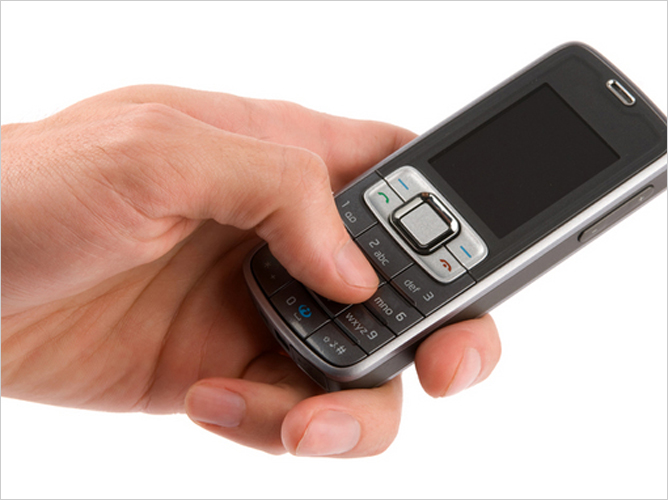